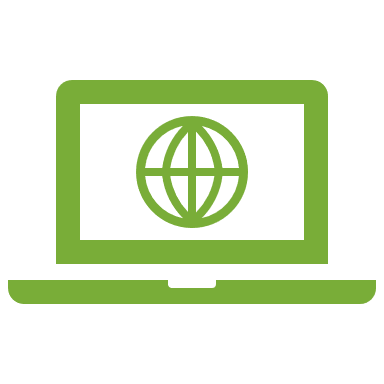 www.si-hu.eu/2127/projectname
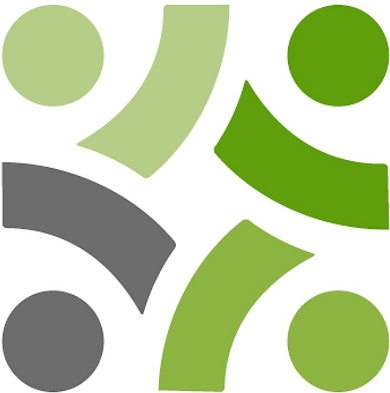 PROJECT ACRONYM
Naziv dejavnosti / Tevékenység megnevezése: 
….


Opis projekta / A projekt leírása:
…
…
…
…
Stroškovnik projekta / A projekt költségvetése:
… EUR
ESRR sredstva / ERFA-támogatás:
… EUR
Trajanje projekta / A projekt időtartama:
dd/mm/yyyy – dd/mm/yyyy
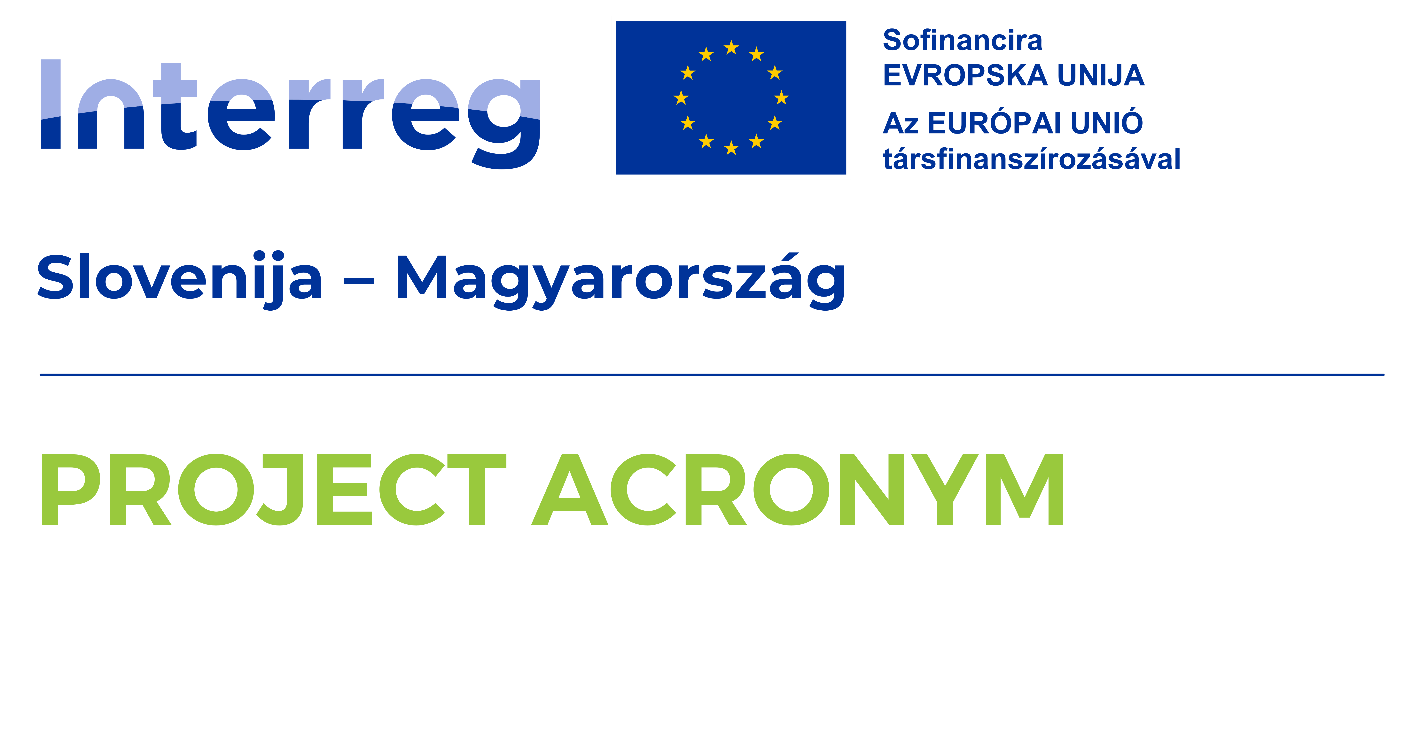 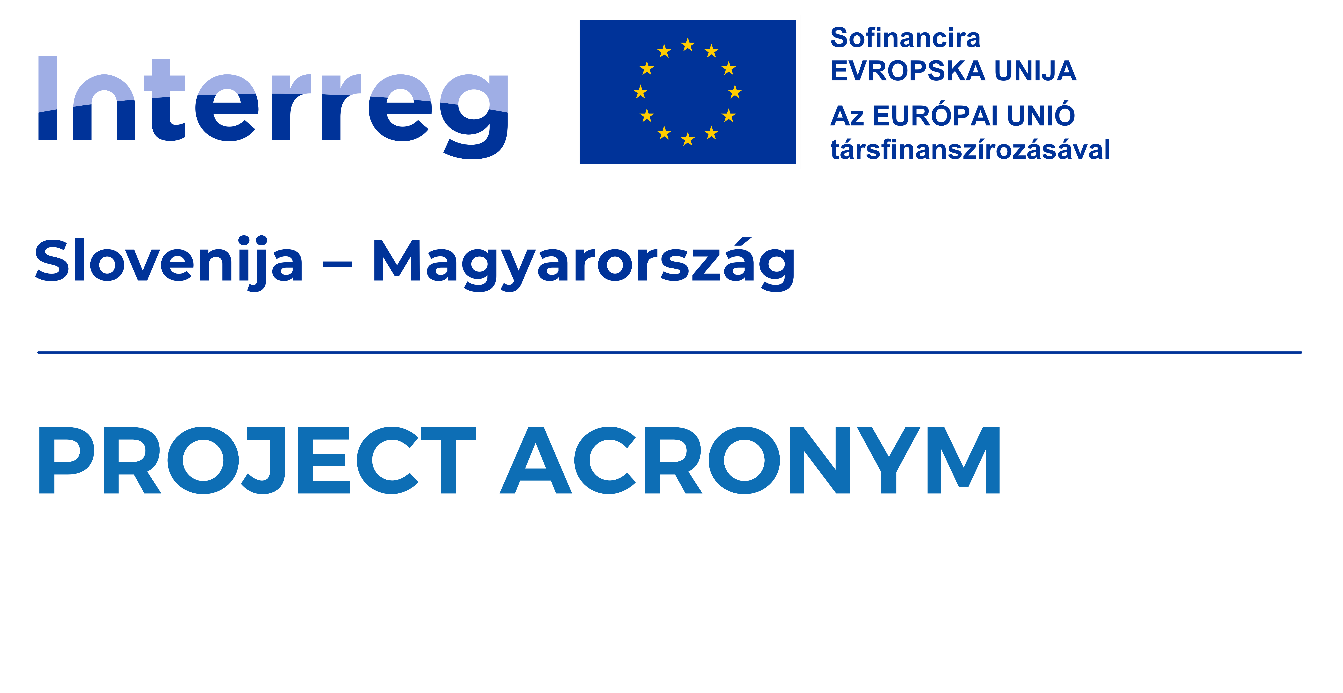 Partner logo
Partner logo
Partner logo
Projekt je sofinanciran iz sredstev Evropskega sklada za regionalni razvoj v okviru Interreg programa Slovenija-Madžarska. / A projektet az Európai Regionális Fejlesztési Alap finanszírozza a Szlovénia-Magyarország Interreg program keretében.